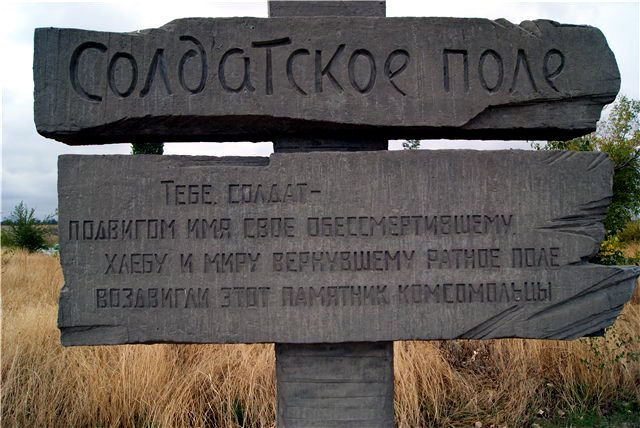 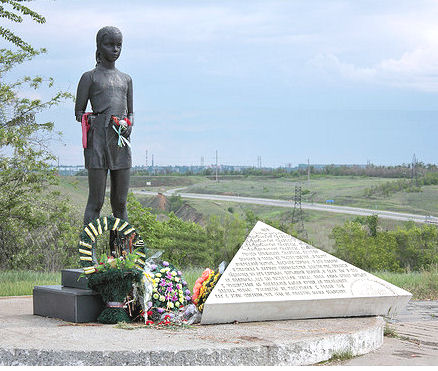 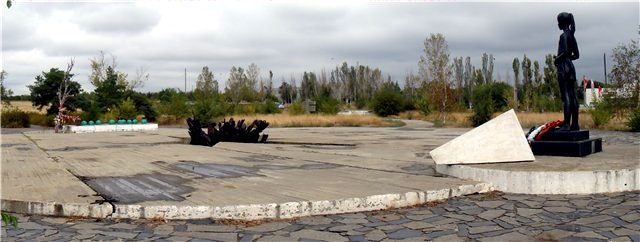 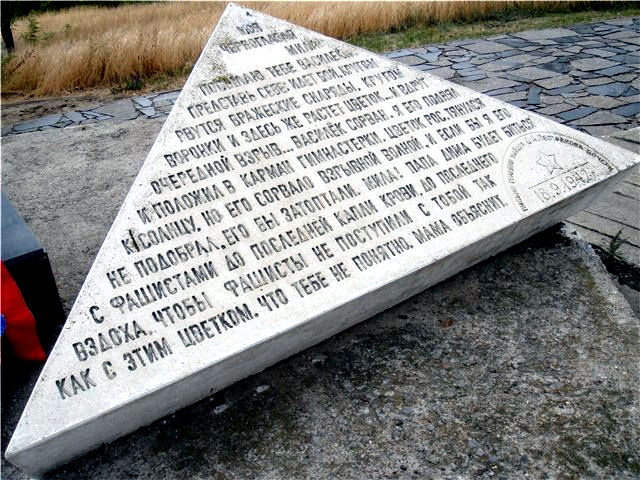 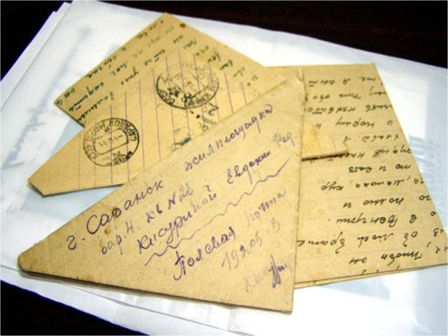 Письмо сверстнику
в Сталинград. 
1942 год
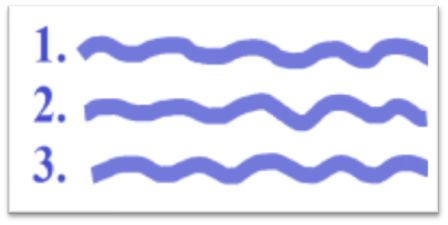 Познакомиться со 
структурой письма 
(алгоритмом написания
 письма)
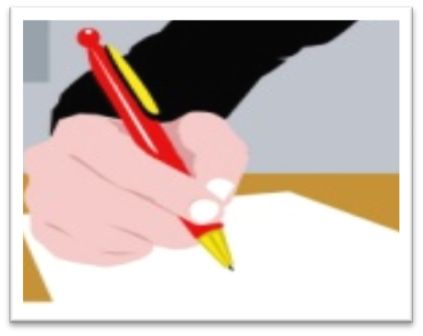 2. Научиться писать
 письма.
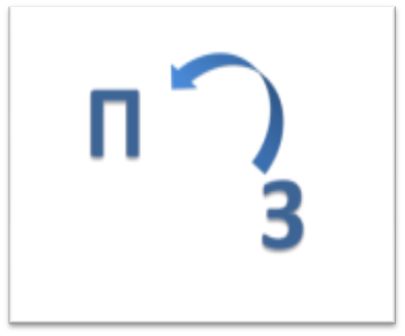 3. Применить знания 
на практике.
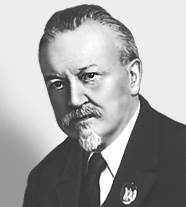 Дмитрий Николаевич Ушаков
СВЕ́РСТНИК
Человек одинакового с кем-нибудь возраста, однолеток.
 Мы с ним сверстники. Его сверстник. Мой сверстник (от "верста", означавшего встарину также "возраст".)
Моя черноглазая Мила!
          Посылаю тебе василёк… Представь себе: 
идёт бой, кругом рвутся  вражеские снаряды, 
кругом воронки и здесь же растёт цветок…
 И вдруг очередной взрыв… василёк сорван. 
Я его поднял и положил в карман гимнастёрки.
 Цветок рос, тянулся к солнцу, но его сорвало 
взрывной волной, и, если бы я его не подобрал,
 его бы затоптали. Вот так фашисты поступают 
с детьми оккупированных населенных пунктов, 
где они убивают и топчут ребят… 
        Мила! Папа Дима будет биться с фашистами до последней капли крови, до последнего вздоха, чтобы фашисты не поступили с тобой так, как с этим цветком.
Д.А. Петраков
1. Обращение
2. Основное содержание
   (рассказ о событиях, вопросы)
3. Заключительная часть
(пожелания, обещания, 
прощание)
В тот солнечный воскресный день 22 июня 1941 года люди занимались обычными делами.
Никто не подозревал, что приятные хлопоты, задорные игры и многие                   жизни перечеркнёт одно страшное слово….
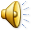 ВОЙНА!
У целого поколения украли детство.
Детей воспитала война!
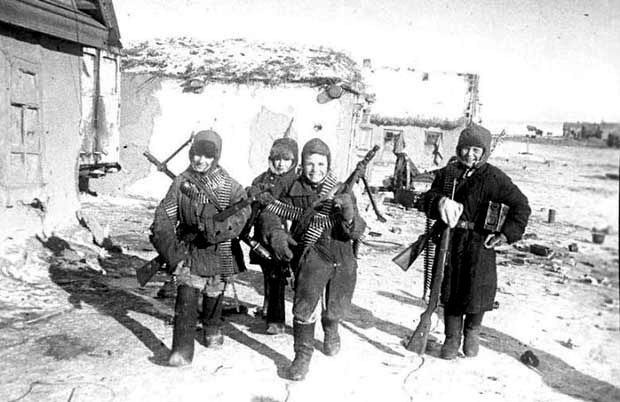 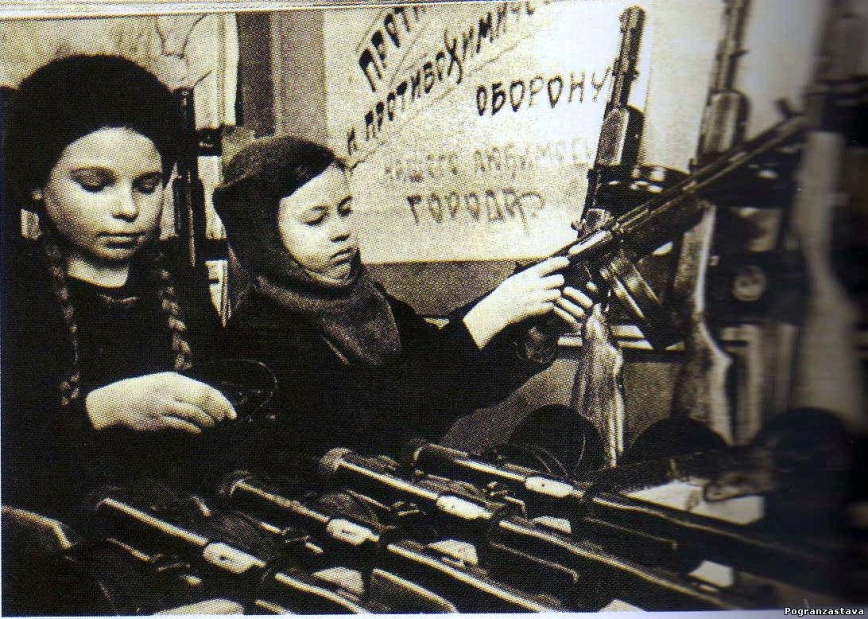 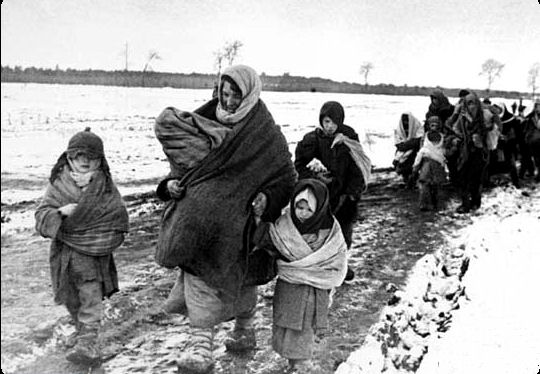 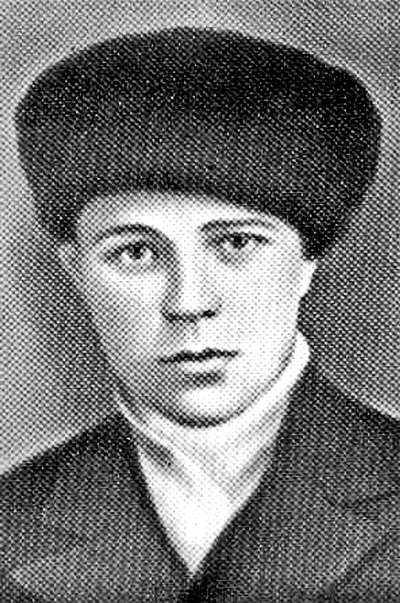 Саша 
Филиппов
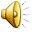 Галина Крыжановская
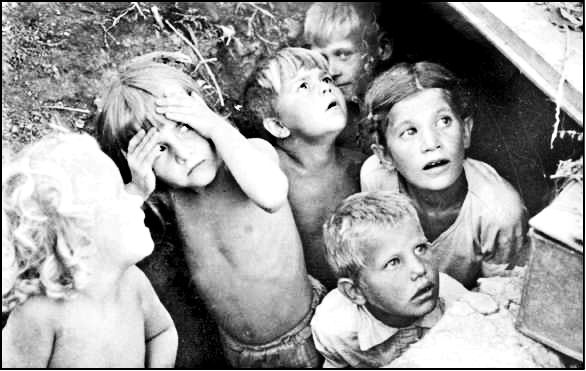 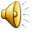 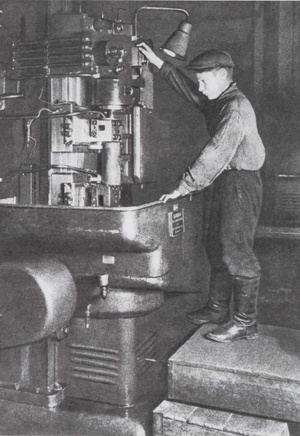 Женя
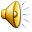 Здравствуй, ___________!
Пишут тебе ребята 4 класса школы №___.
Низкий тебе поклон за то, что ________ __________________________________
Хотелось бы рассказать о нашем детстве… __________________________
Разреши, задать тебе вопрос. __________________________________
Держитесь! Война 9 мая 1945 года закончиться. Мы будем помнить вас и всё, что вы для нас сделали.
Спасибо за работу!